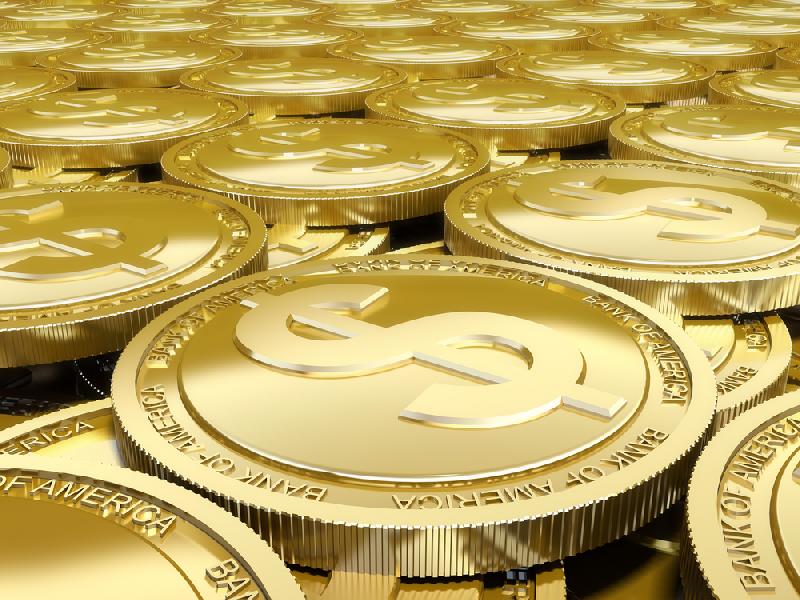 Финансовая система страны,
ее сферы и звенья
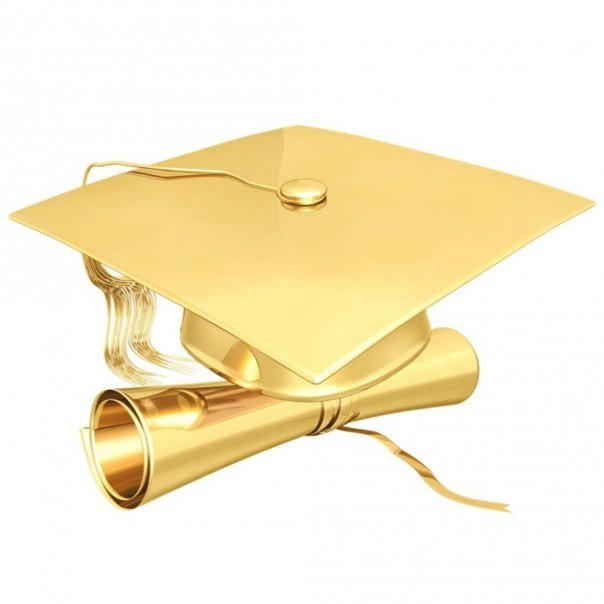 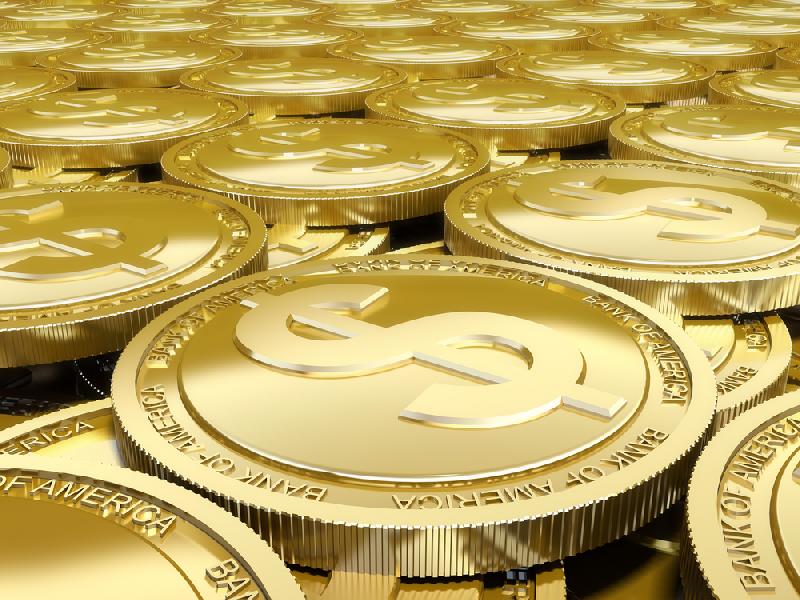 План презентации:
Понятие финансовой системы государства

2. Состав финансовой системы

3. Характеристика основных сфер и звеньев  
    финансовой системы

4. Типы финансовых систем
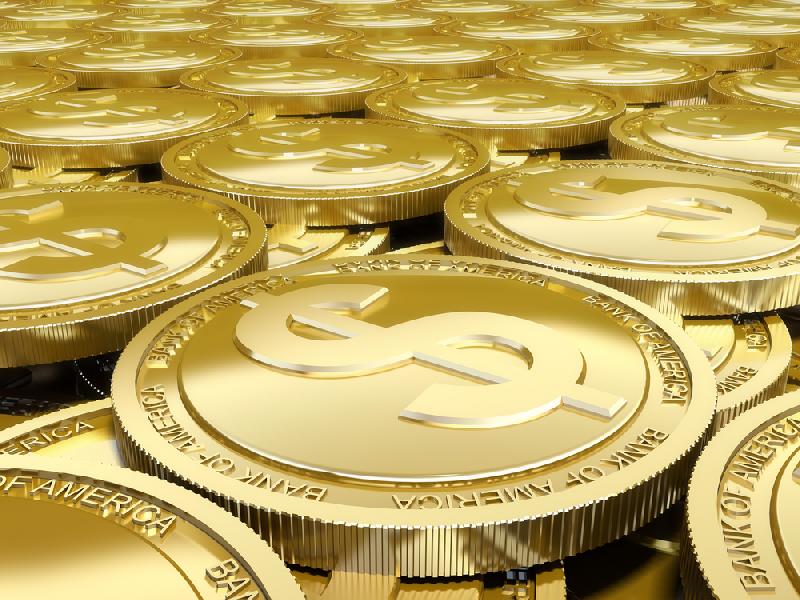 Понятие финансовой системы государства
Финансовая система (в широком смысле) – совокупность финансовых отношений и финансовых институтов, в процессе функционирования которых формируются и используются государственные (публичные) финансы, финансы предприятий и финансы населения (домохозяйств)
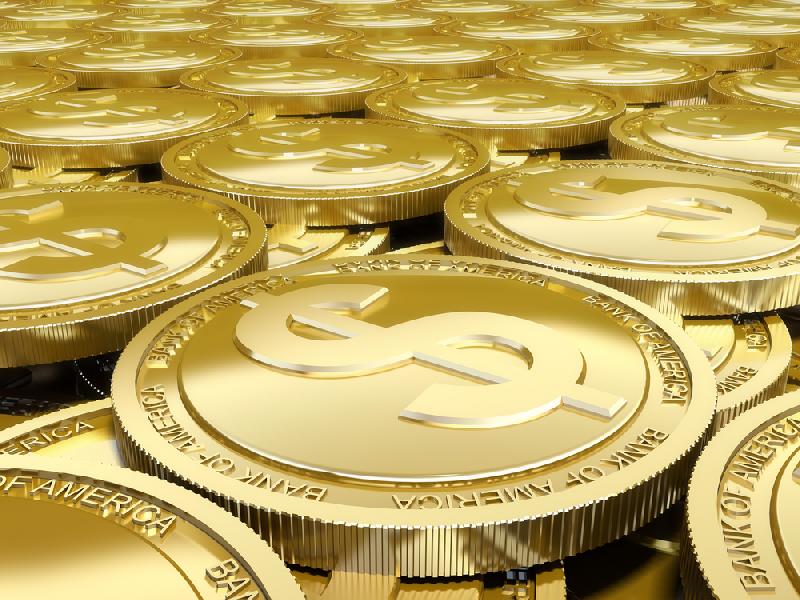 Финансовая система (в узком смысле) –  совокупность финансовых отношений и финансовых институтов, обеспечивающих формирование и использование государственных (публичных) финансов
Финансовая система (общее определение) – это отношения между экономическими субъектами по поводу формирования и использования фондов денежных средств через соответствующие институты, учреждения на основе законодательно установленных нормативов
Основные принципы выделения сфер и звеньев финансовой системы:

наличие собственной финансовой базы, образуемой первичными доходами субъектов экономических отношений

функциональное назначение каждого звена, обеспечивающего финансирование затрат на достижение специфических целей, хозяйствующих субъектов, работающего населения, государства

единство и взаимодействие сфер и звеньев, предопределяемые общностью источника первичных доходов (ВВП) и финансовой политики
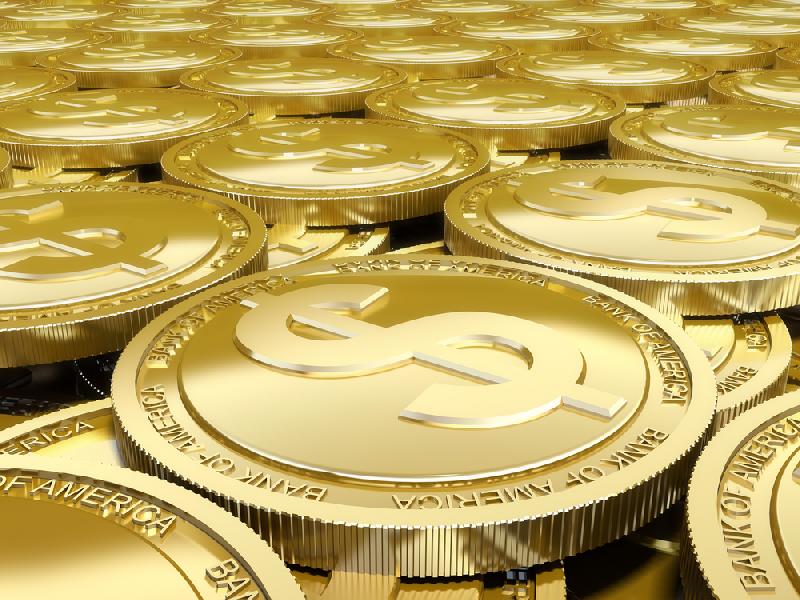 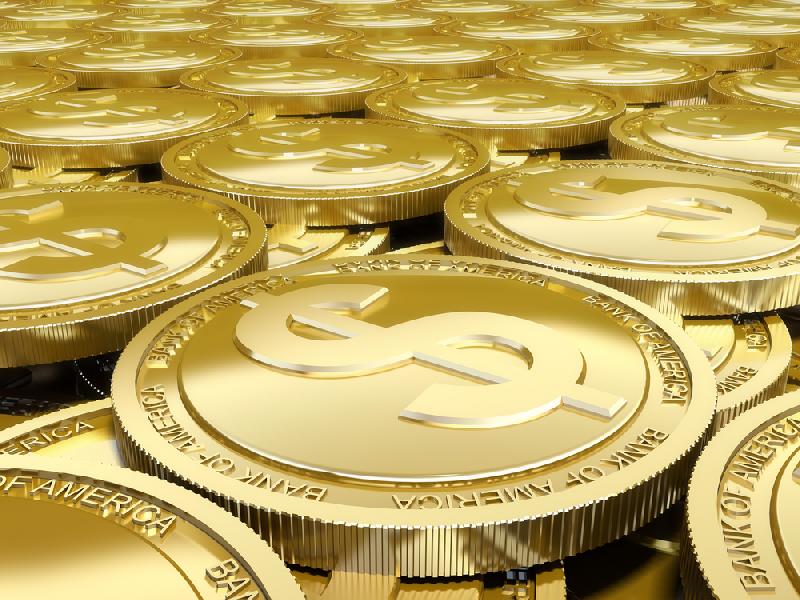 Однако, это не исключает наличия общих черт:

Все финансовые отношения осуществляют распределение ВВП и НД

Все финансовые отношения участвуют в формировании фондов и их использовании

Все финансовые отношения контролируют и регулируют распределительный процесс
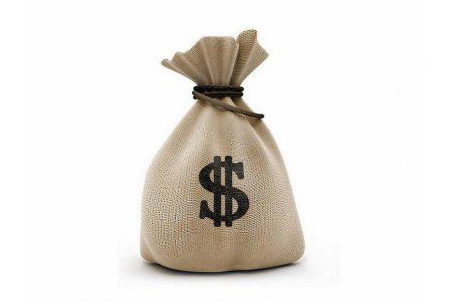 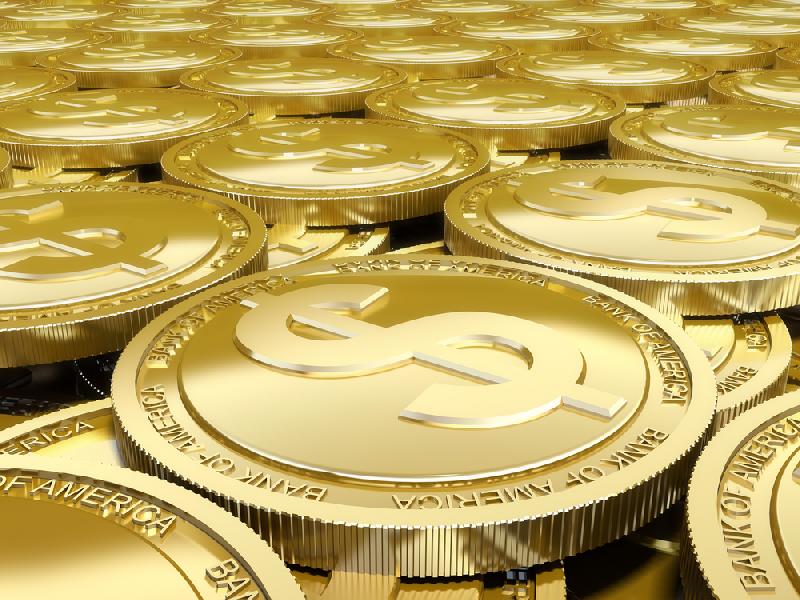 Функции финансовой системы:

денежная – эмиссия, обращение, расчеты

налоговая (фискальная) – изъятие части продукта в форме средств, т.е. наполнение казны

бюджетная – превращение налогов в доходы, последних – в расходы

контрольно-надзорная – надзор за финансовыми институтами

государственного кредита – управление государственным долгом
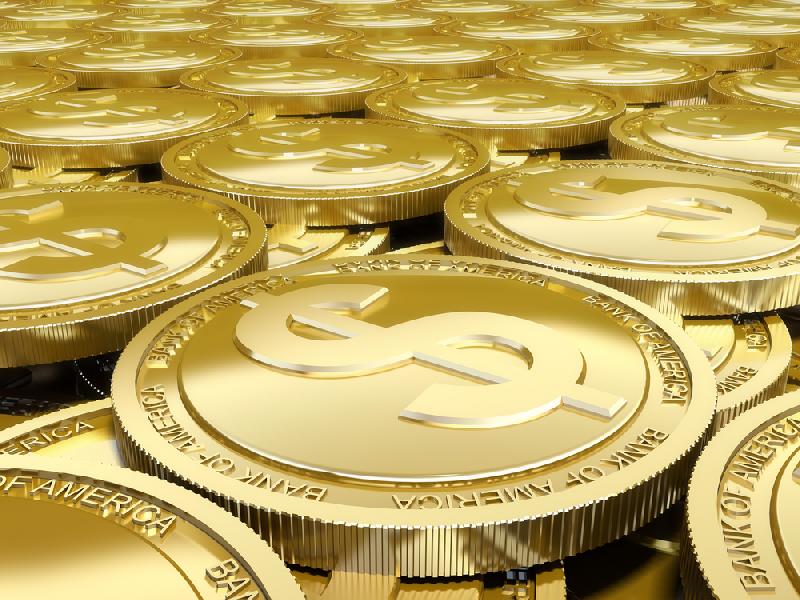 2. Состав финансовой системы
В общей совокупности финансовых отношений, образующих финансовую систему выделяется две крупных сферы – государственные или централизованные финансы и финансы предприятий и организаций или децентрализованные финансы
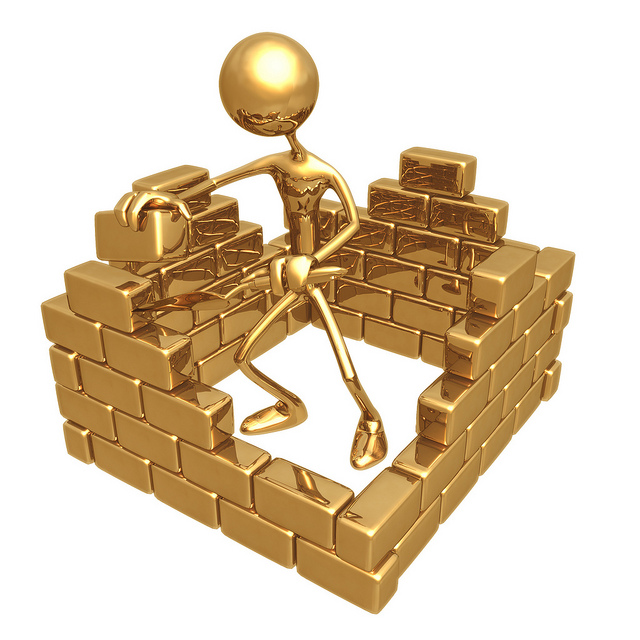 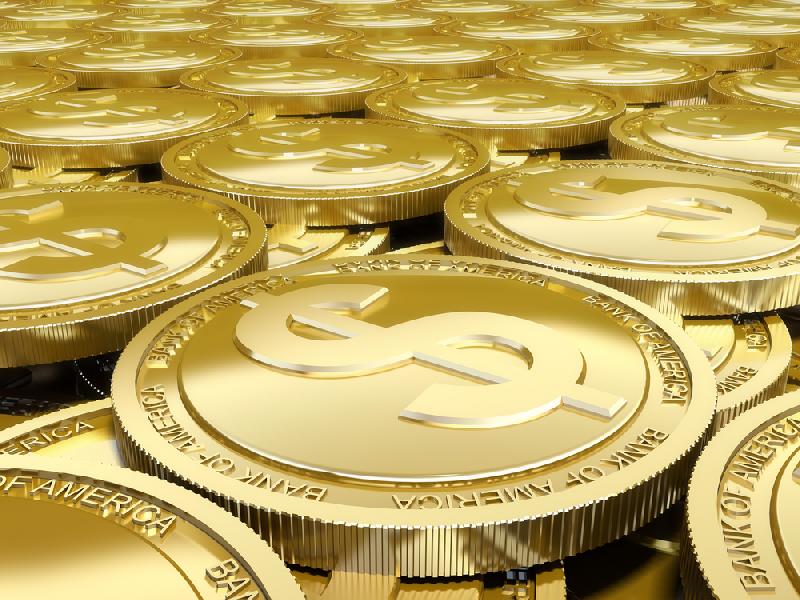 Исторически исходной формой финансовых отношений являются государственные финансы, однако развитие финансовых отношений начинается в  сфере предприятий материального производства, поэтому финансы предприятий сферы материального производства являются основным, базисным элементом финансовой системы, а  государственные финансы играют ведущую роль в перераспределении финансовых ресурсов с целью удовлетворения общегосударственных потребностей
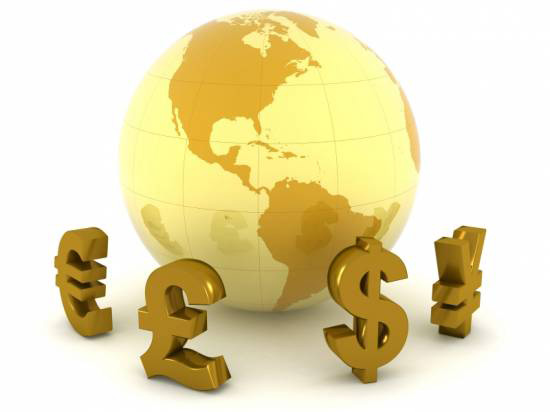 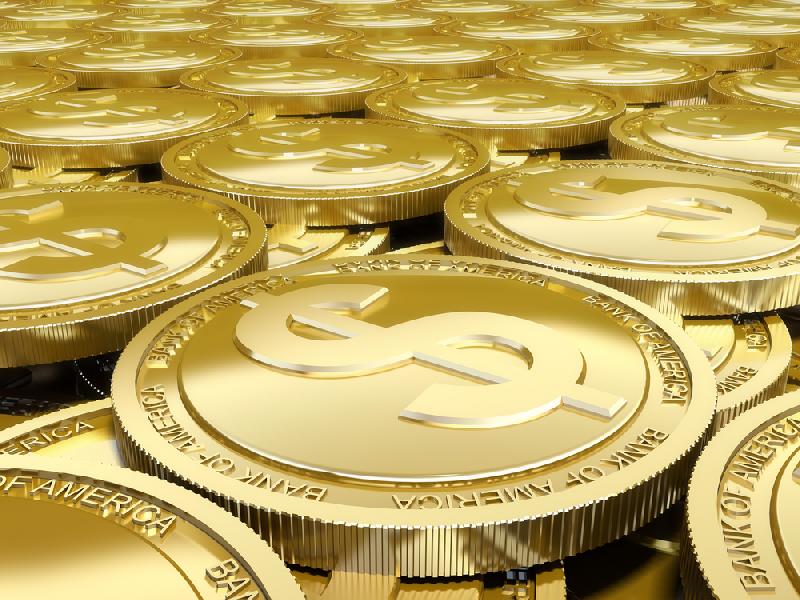 Финансовая система
Децентрализованные финансы
Централизованные финансы
государственный бюджет

внебюджетные фонды      
   
государственный кредит 
             
страхование:
социальное
личное
имущественное
страхование ответственности
страхование предпринимательских рисков
финансы коммерческих предприятий

внебюджетные фонды

финансы некоммерческих предприятий

финансы общественных
     объединений
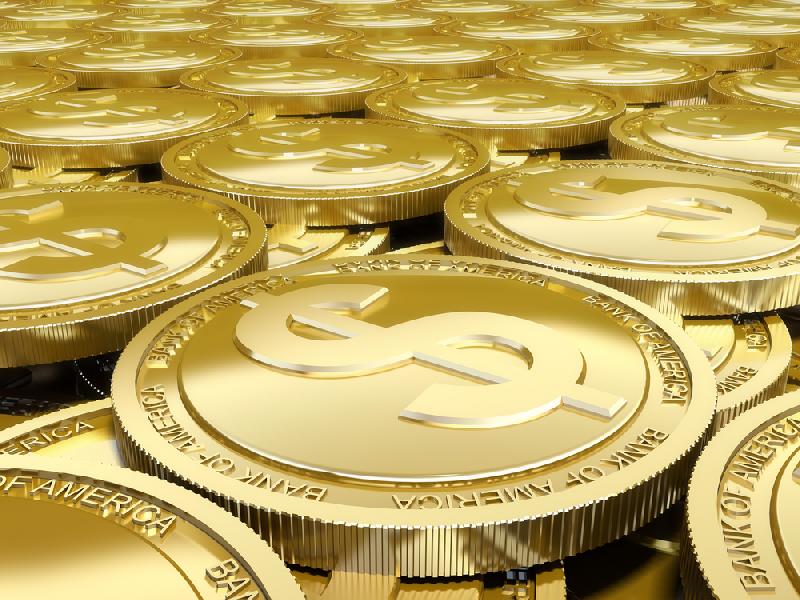 В целом, вся система финансов состоит из двух укрупненных подсистем (сфер):


                               государственных и 
                               муниципальных финансов


                              

                               финансов хозяйствующих
                               субъектов
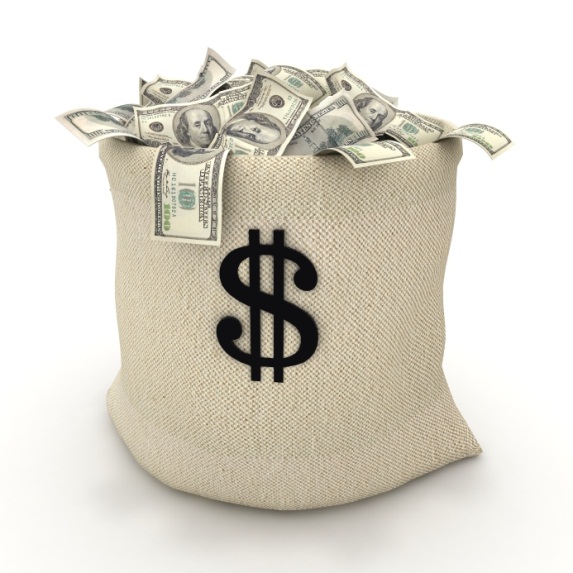 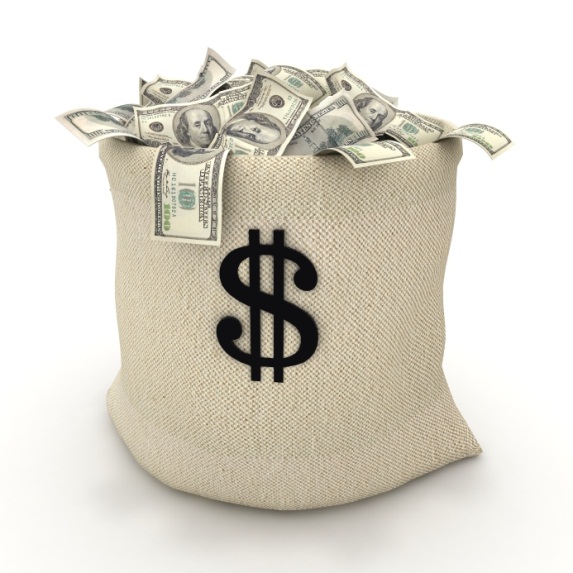 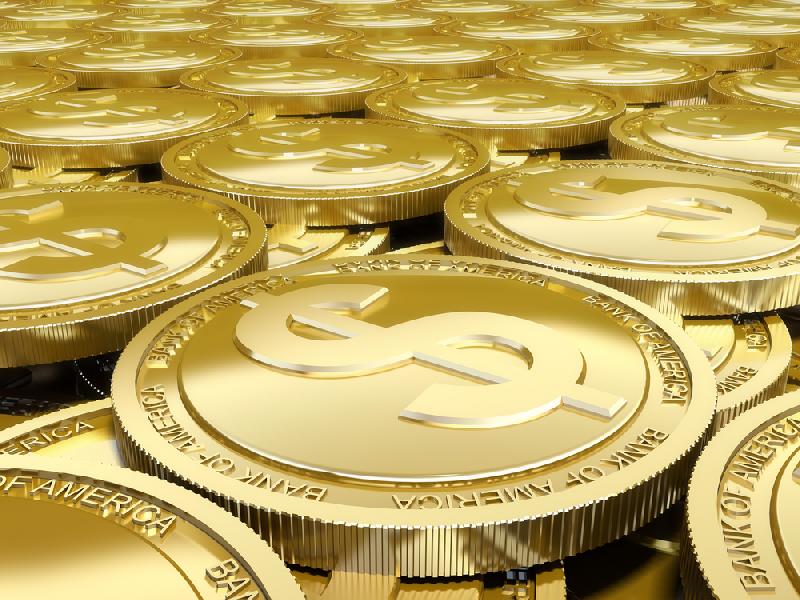 Государственные и муниципальные финансы:

бюджетная система: 

федеральный бюджет
 территориальный бюджет субъектов  федерации
 бюджеты муниципальных образований

целевые внебюджетные фонды

государственный кредит
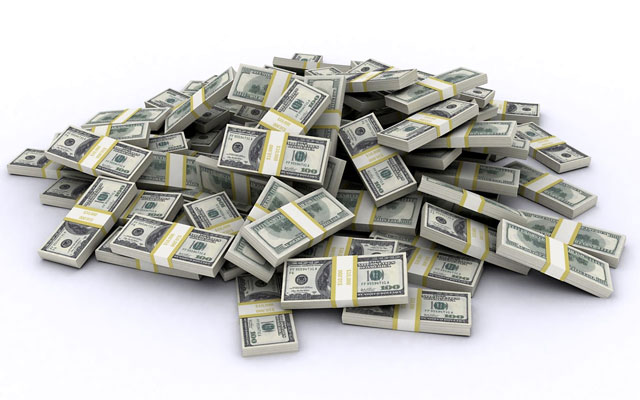 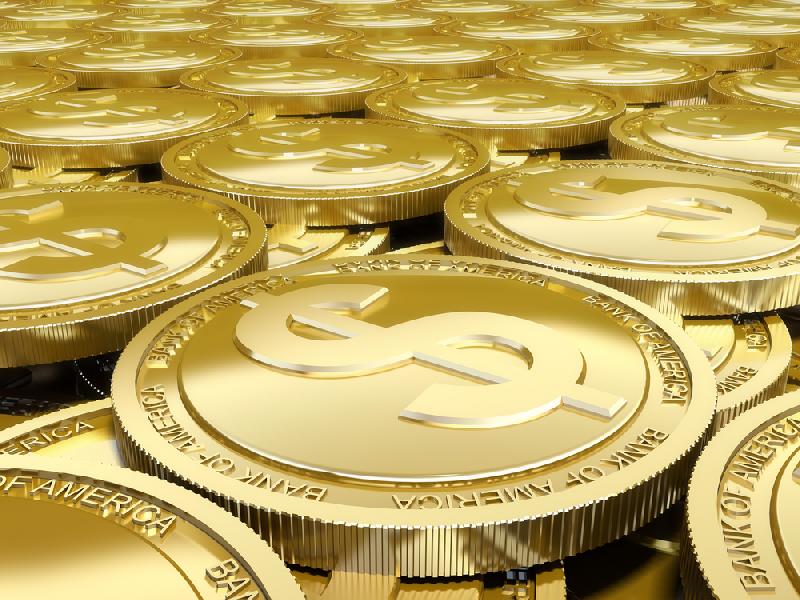 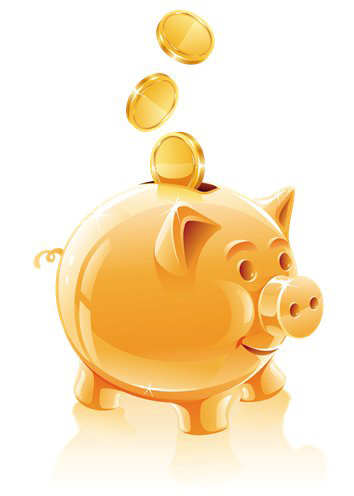 Финансы хозяйствующих субъектов:
коммерческие предприятия и организации

финансовые посредники (кредитные организации, частные пенсионные фонды, страховые организации и другие финансовые институты)

некоммерческие организации
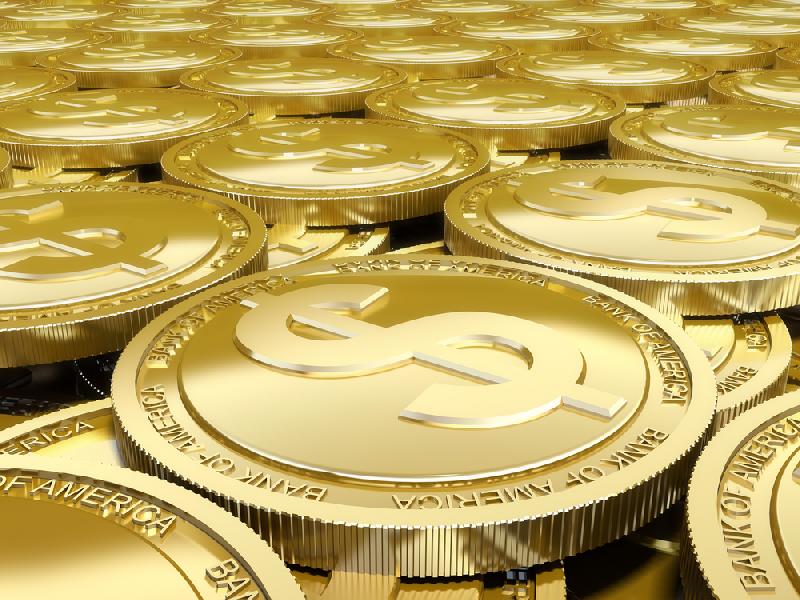 Финансовая система
Финансы хозяйствующих субъектов
Государственные и муниципальные финансы
Финансы граждан
Финансы граждан, занимающихся предпринимательской деятельностью
Государственный бюджет
Финансы коммерческих
организаций
Финансы некоммерческих предприятий
Внебюджетные фонды
Финансы граждан, не занимающихся предпринимательством
Финансы общественных организаций, фондов
Государственный кредит
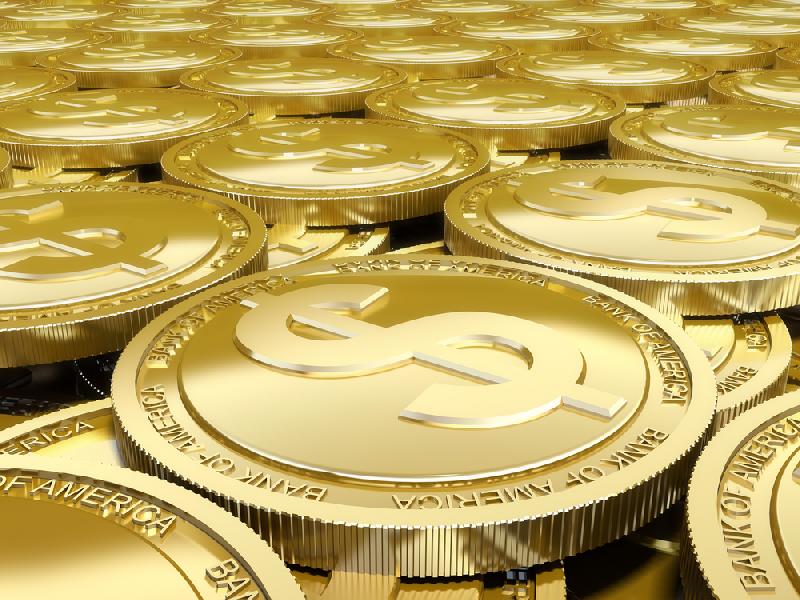 Взаимосвязь основных звеньев финансовой системы
Вклады, взносы, платежи, залог
Финансы хозяйствующих субъектов
Финансы граждан
Доходы, займы, страховое возмещение
Кредиты,       Налоги,
выплаты        сборы
Выплаты, дотации
Налоги, сборы
Государственные и муниципальные финансы
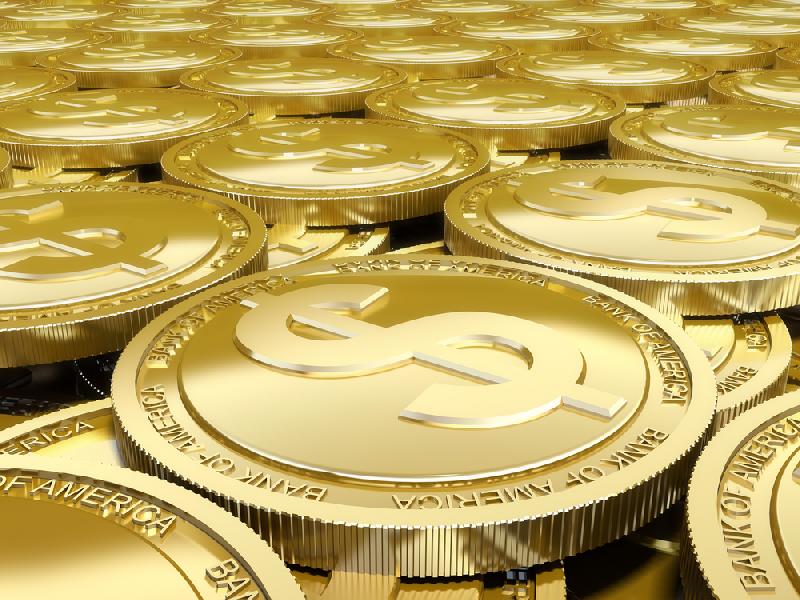 Система финансов РФ
Финансы хозяйствующих субъектов
Государственные и муниципальные финансы
Коммерческие предприятия и организации
Некоммерческие организации
Бюджетная система
Государственный кредит
Федеральный бюджет
Территориальные бюджеты субъектов РФ
Бюджеты муниципальных образований
Бюджеты:
Фонда социального страхования
Государственного фонда занятости населения РФ
Федерального и территориального фонда обязательного медицинского страхования
Финансовые посредники
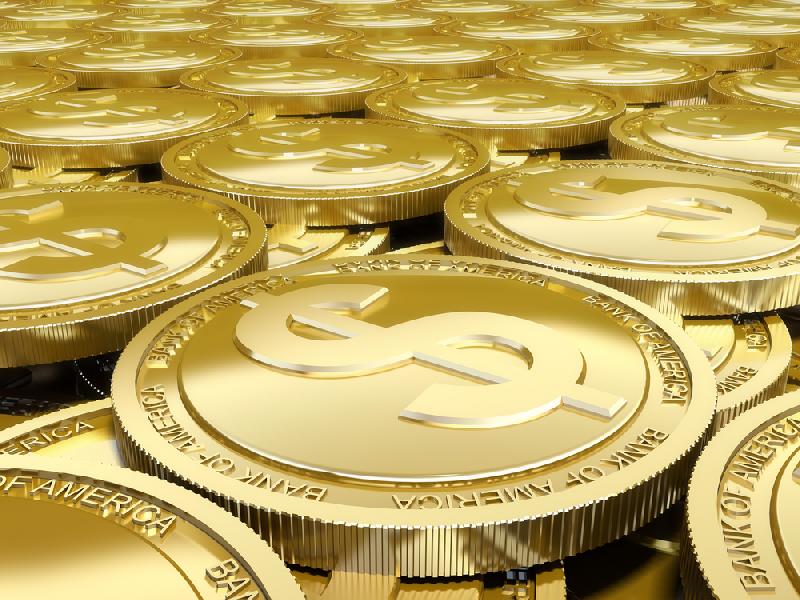 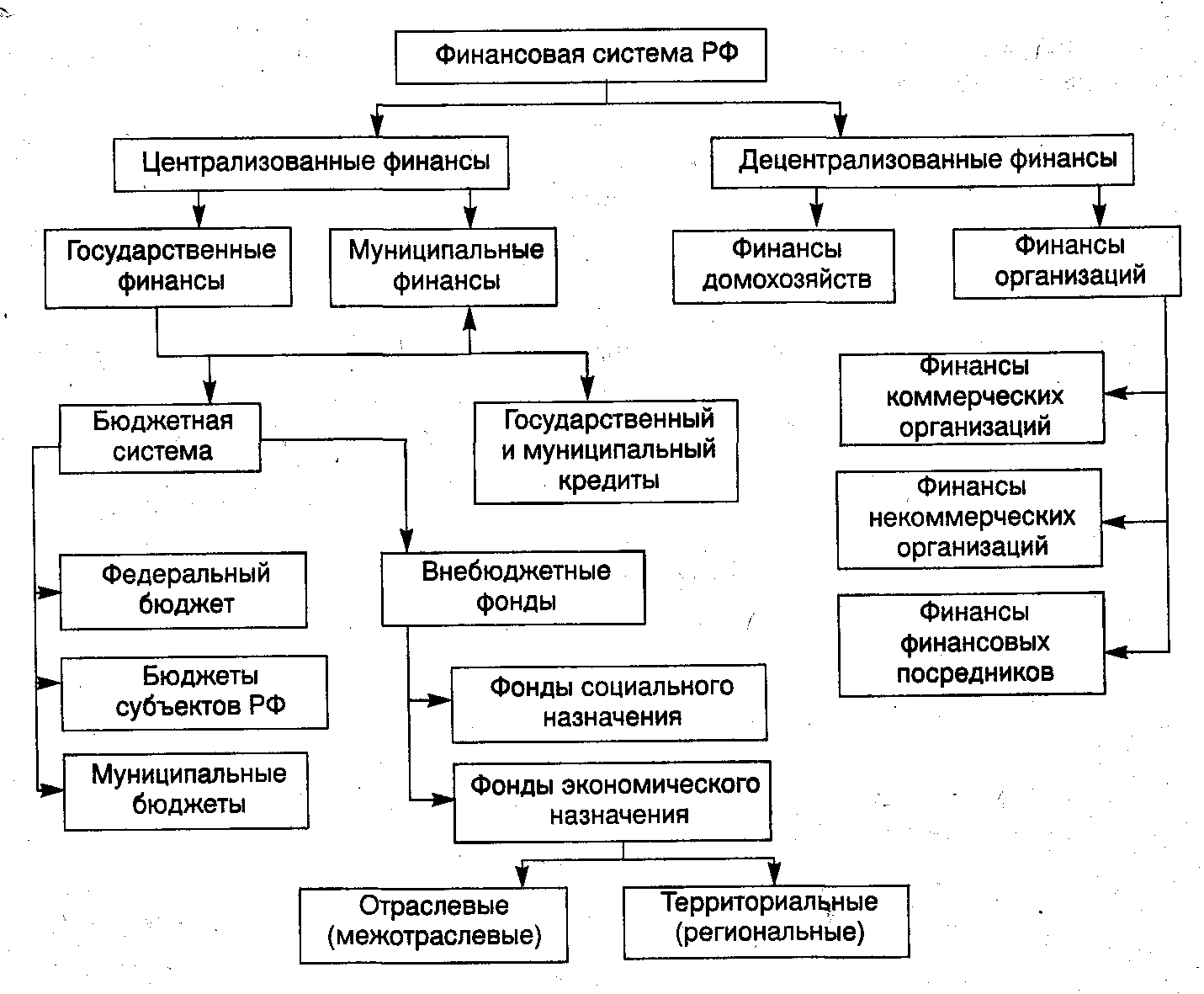 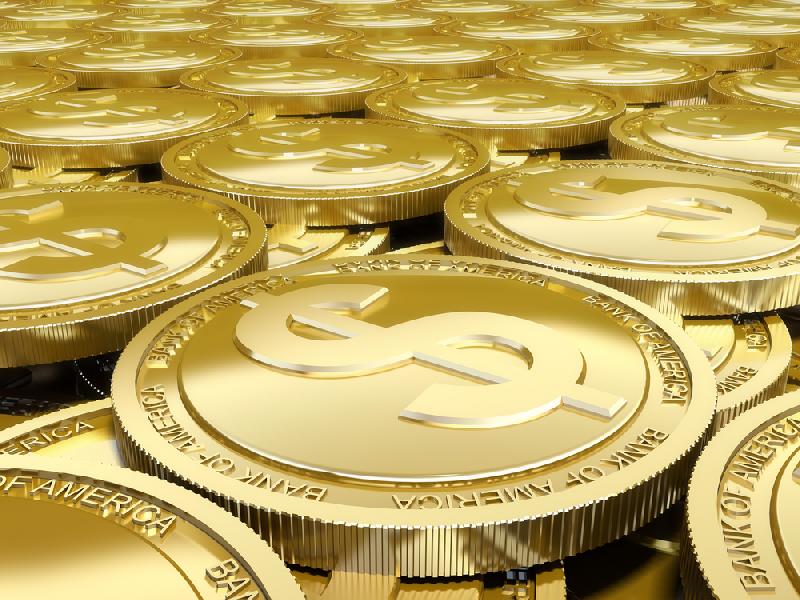 ФИНАНСОВАЯ СИСТЕМА РОССИИ
Финансы хозяйствующих субъектов всех форм собственности
Страхование
Государственные и муниципальные финансы
коммерческих предприятий реального сектора экономики
некоммерческих 
организаций
Имущественное
Территориальные финансы
Личное
Государственный и муниципальный кредит
Бюджетная система
В том числе государственных и муниципальных унитарных предприятий
Страхование ответственности
Региональные финансы
Муниципальные финансы
Рынок ценных бумаг 
(фондовый рынок )
Федеральный бюджет
Бюджеты государственных внебюджетных фондов
Рынок корпоративных ценных бумаг
Национальный фондовый рынок
Бюджеты субъекта РФ
Бюджет Пенсионного фонда
Местные бюджеты
Государственный  долг
Бюджет Фонда социального страхования
Рынок государственных и муниципальных ценных бумаг
Бюджеты территориальных государственных внебюджетных фондов
Бюджет  Федерального фонда обязательного медицинского страхования
Выпускаемых органами власти  субъектов РФ
Выпускаемых местными  органами власти
Выпускаемых Федеральным центром
Федеральный
Бюджеты Территориальных Фондов обязательного медицинского страхования
Субъектов РФ
Муниципальный
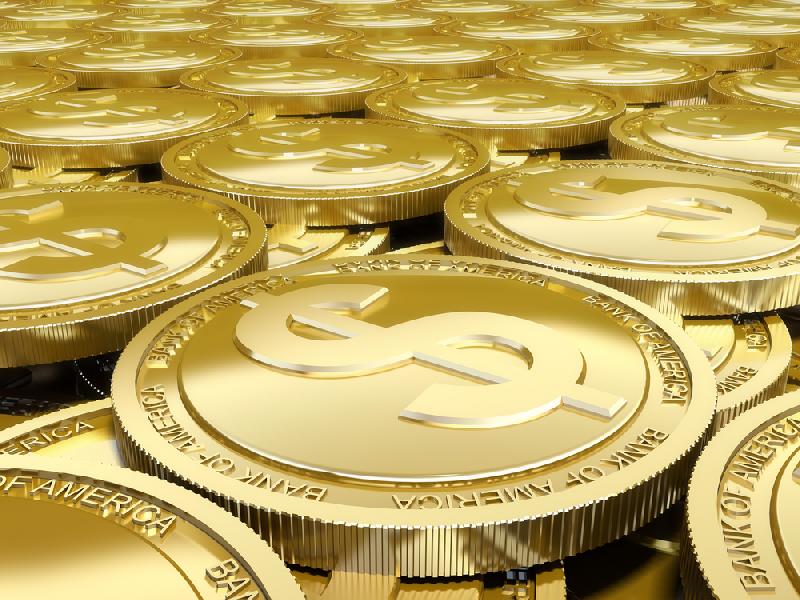 3. Характеристика основных сфер и звеньев финансовой системы
Государственные и муниципальные финансы – это совокупность денежных отношений, возникающих в реальном денежном обороте между государственными и муниципальными органами управления и другими экономическими субъектами, в процессе которых происходит формирование и использования централизованных денежных фондов для финансирования расходных обязательств государства и муниципального образования
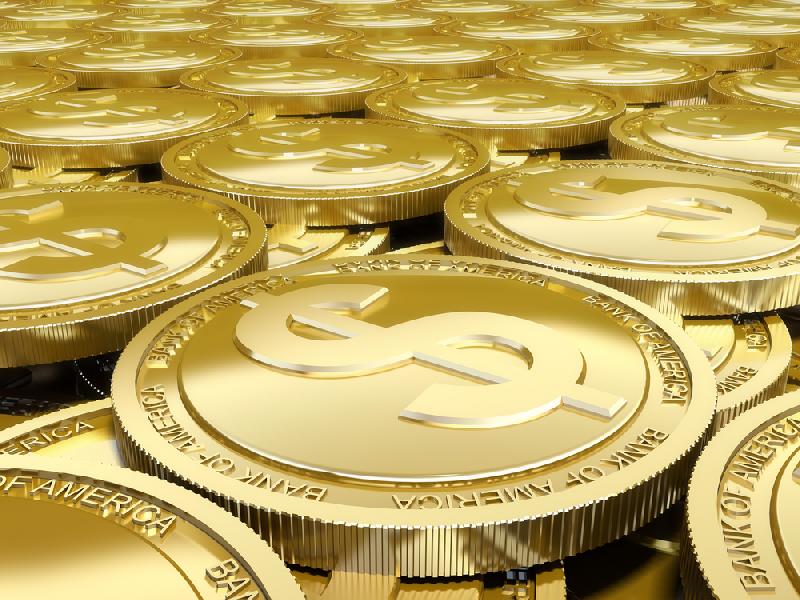 Государственные и муниципальные финансы:
Государственный бюджет – главное звено финансовой системы. Представляет собой форму образования и использования централизованного фонда денежных средств, для обеспечения функции органов государственной власти
Внебюджетные фонды – это средства федерального правительства и местных властей, связанные с финансированием расходов, не включаемых в бюджет
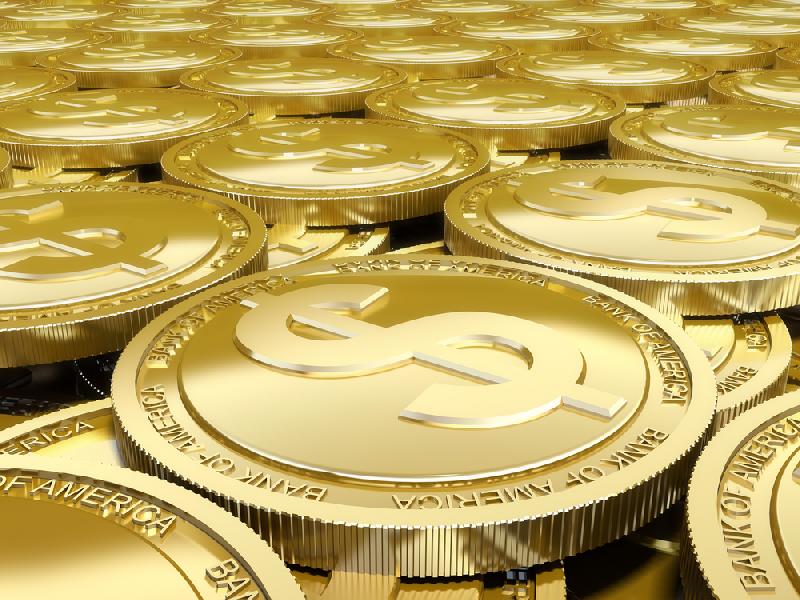 Государственный кредит отражает кредитные отношения по поводу мобильности государством временно свободных денежных средств предприятий, организаций и населения на началах возвратности для финансирования государственных расходов
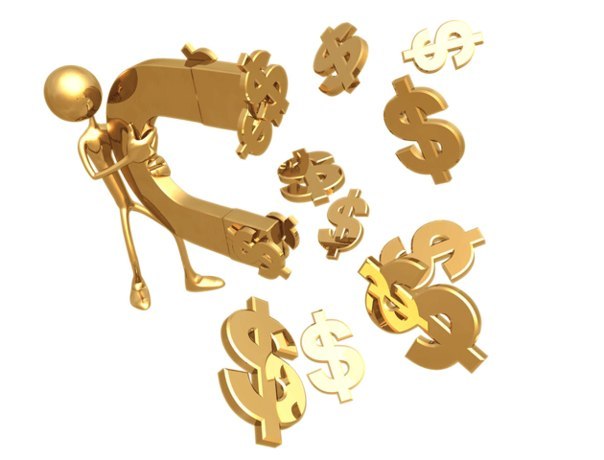 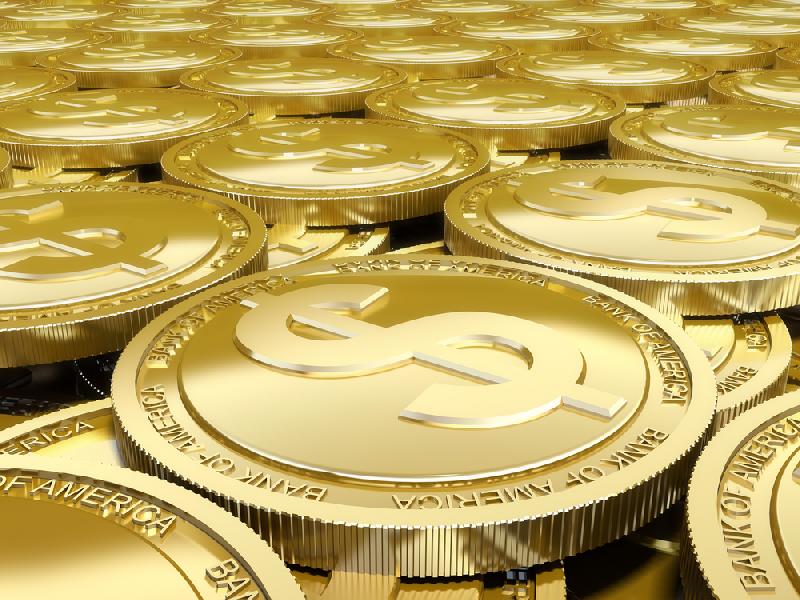 Финансы хозяйствующих субъектов – это денежные отношения, связанные с формированием денежных доходов, поступлений и накоплений у экономических субъектов и их использованием на финансирование затрат по расширенному воспроизводству или предоставлению услуг, на материальное стимулирование работающих, выполнение обязательств перед государством, физическими и юридическими лицами
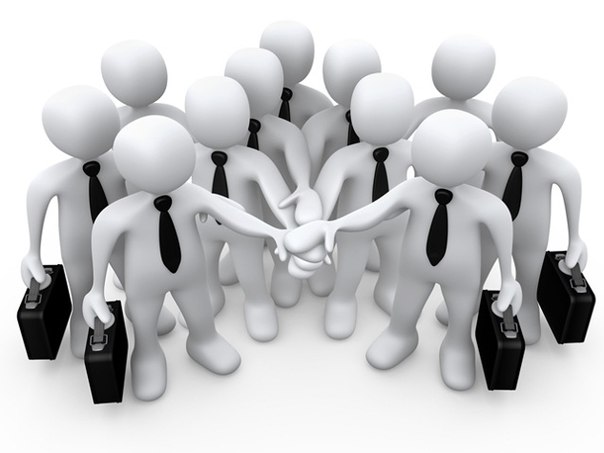 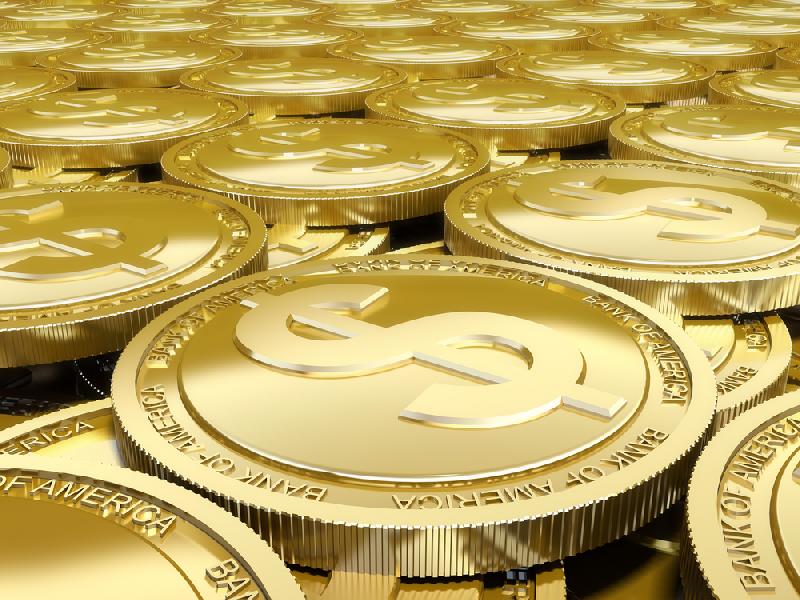 Финансы коммерческих организаций и предприятий – экономические отношения, возникающие в процессе формирования производственных фондов, производства и реализации продукции, образования собственных финансовых ресурсов, привлечения внешних источников финансирования, их распределения и использования
Финансы некоммерческих организаций – это отношения, связанные с формированием и использованием финансовых ресурсов организаций для достижения целей деятельности, предусмотренных в уставе организации
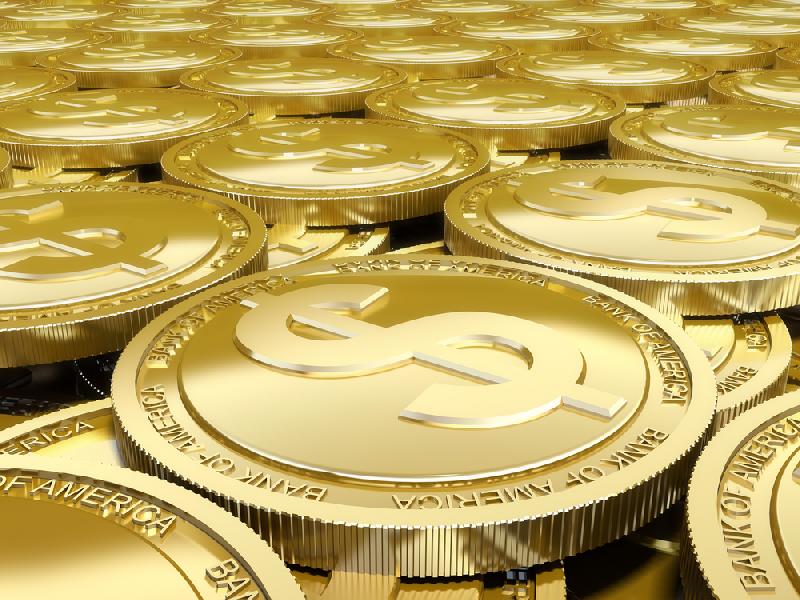 Финансы граждан – это система денежных отношений связанная с формированием финансовых ресурсов граждан из всех источников их дохода и расходованием денежных средств на необходимые нужды
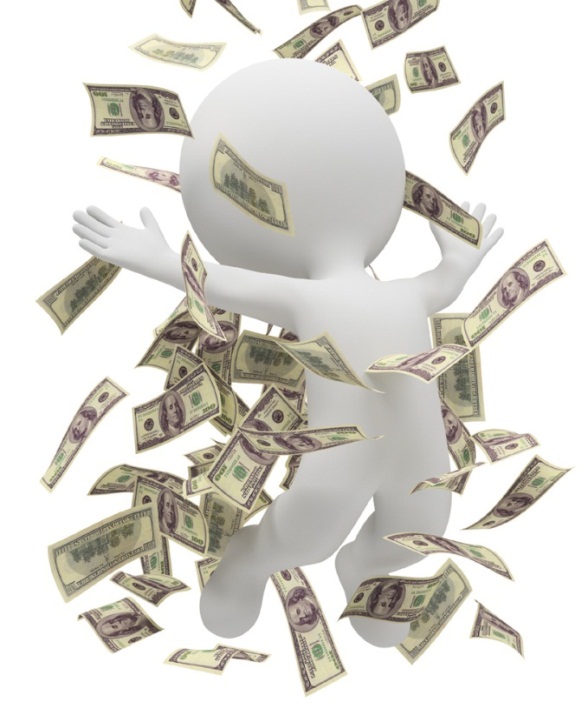 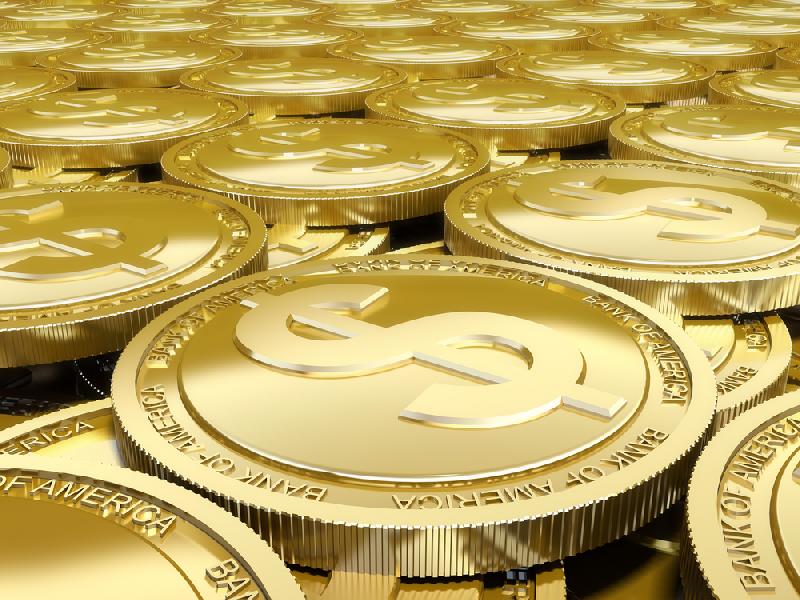 4. Типы финансовых систем
В зависимости от реализуемой государством экономической политики, финансовая система общества может иметь следующий тип:

банковский тип – основная часть НД страны перераспределяется через рынок ссудных капиталов. Характеризуется тем, что, аккумулируя значительную часть свободных финансовых ресурсов юр. и физ. лиц, банки уже от своего имени распределяют их с использованием механизмов кредитования или прямого инвестирования, в том числе – путем операций на фондовом рынке
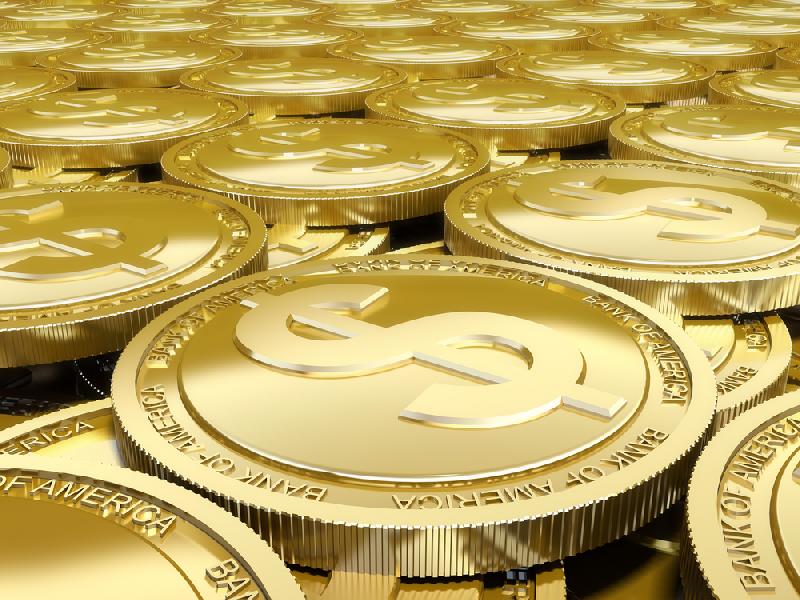 рыночный тип – аналогичную роль в перераспределении НД выполняет фондовый рынок 

 бюджетный тип – основная часть национального дохода в централизованном порядке перераспределяется государством через систему бюджетов и внебюджетных фондов. Характеризуется жестким налоговым прессингом и высоким удельным весом государственной собственности в экономике
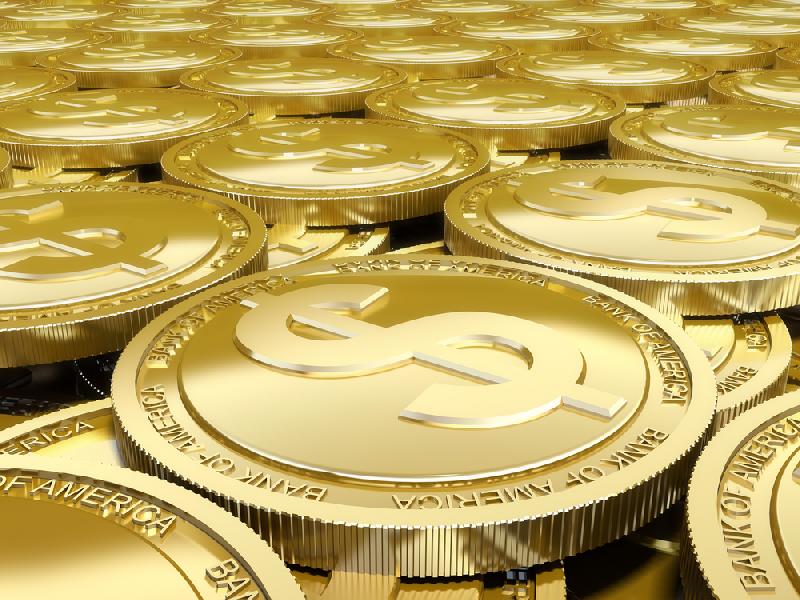 Типы финансовой системы:
закрытая финансовая система имеет жесткие фиксированные границы, ее действия независимы от среды, окружающей систему

открытая финансовая система характеризуется достаточно частым и интенсивным взаимодействием с внешней средой
Спасибо за внимание!
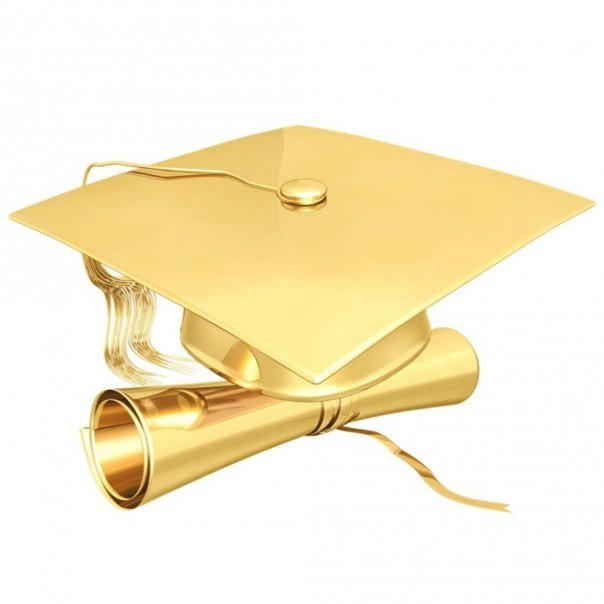